Where do you want to go?
Hello, konnichiwa チュムリアップスオ



my name is Thida!
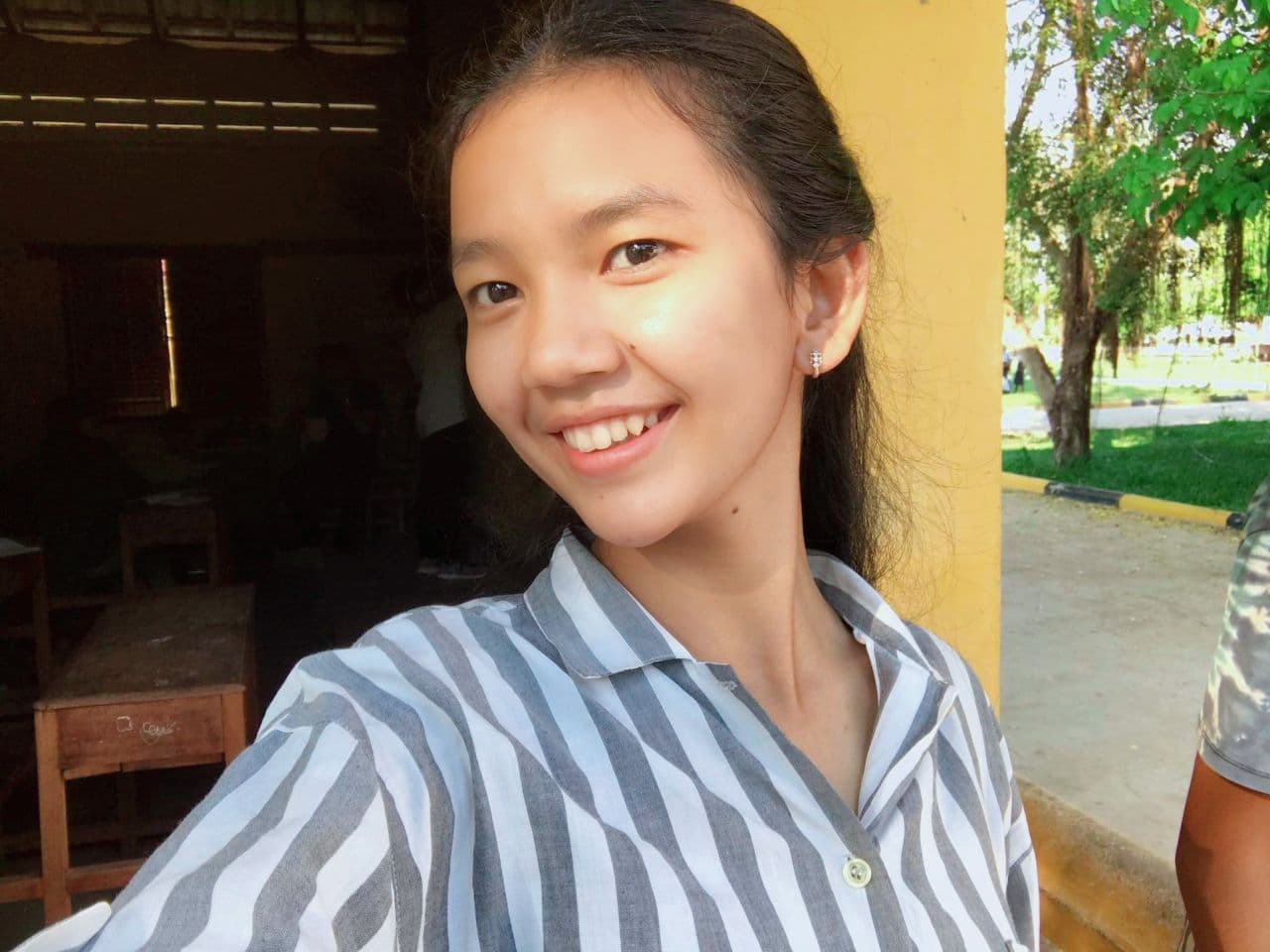 Vocabulary = វាក្យស័ព្ទ
តើកន្លែងណា	=where 
ចង់	=want 
វិស្សមកាល	=vacation
នំបុ័ង	=bread 
ផ្សារទំនើប	=mall
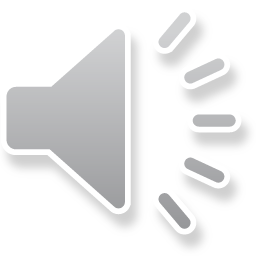 where 	 តើកន្លែងណា
Where	 តើកន្លែងណា
Want	 ចង់
Want	 ចង់
go	ទៅ
go	ទៅ　　
Where do you want to go?  
	តើអ្នកចង់ទៅកន្លែងណា?
Check it!
តើកន្លែងណា      
Where

ចង់
  Want

តើអ្នកចង់ទៅកន្លែងណា?　　
Where do you want to go?
Where do you want to go?
តើអ្នកចង់ទៅកន្លែងណា?
Where do you want to go?  
Where do you want to go?
ខ្ញុំចង់ទៅផ្សារទំនើប Lucky។
I want to go to Lucky Mall. 
I want to go to Lucky Mall. 
ខ្ញុំចង់ទៅទីក្រុងភ្នំពេញ។
I want to go to Phnom Penh. 
I want to go to Phnom Penh.
Where do you want to go?
តើអ្នកចង់ទៅកន្លែងណាពេលវិស្សមកាល?
Where do you want to go on vacation?
Where do you want to go on vacation?
ខ្ញុំចង់ទៅព្រះរាជវាំងនៅទីក្រុងភ្នំពេញ។
I want to go to Royal Palace in Phnom Penh.
I want to go to Royal Palace in Phnom Penh.
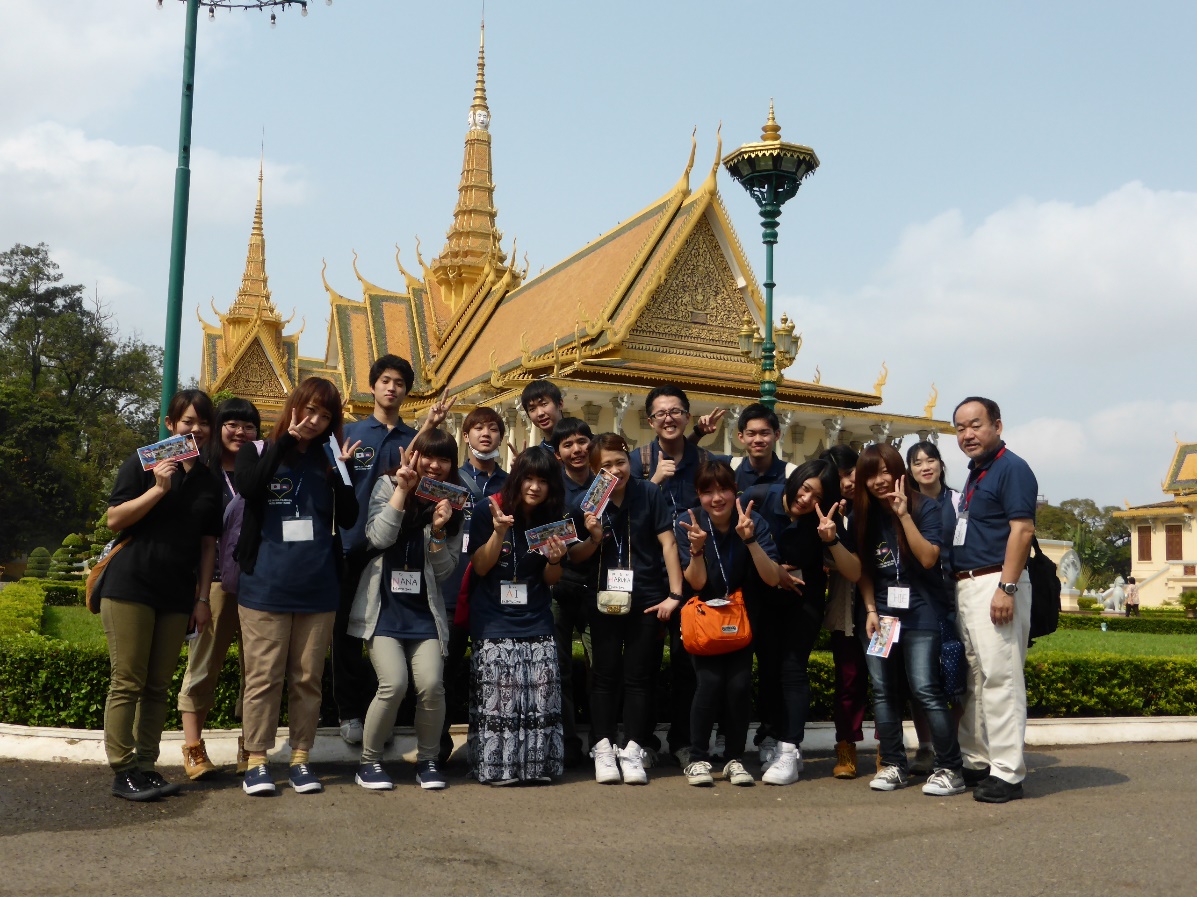